Тема 4. Основні ресурси підприємства туристичної галузіПитання:1. Статутний капітал і майно підприємства туристичної галузі: поняття і склад. 2. Організація, оплата і ринок праці. 3. Склад і структура персоналу. 4. Принципи управління персоналом підприємства туристичної галузі. 5. Плинність кадрів. 6. Оплата і мотивація праці. Методи мотивації. 7. Елементи організації, форми та системи оплати праці. Фонд заробітної платні. 8. Основні напрями стимулювання праці.
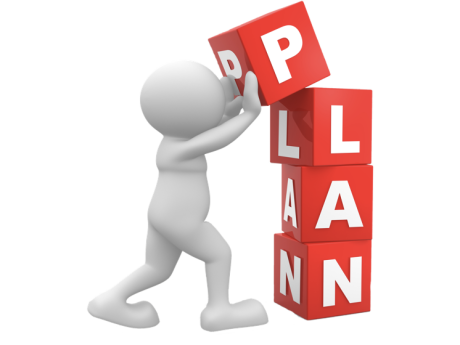 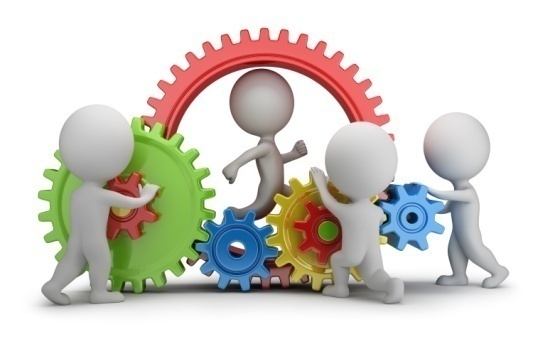 Статутний капітал і майно підприємства туристичної галузі: поняття і склад
Головний зміст фінансової діяльності туристичного підприємства – належне забезпечення фінансування.
Фінансова діяльність туристичного підприємства характеризується ступенем його прибутковості та оборотності капіталу, фінансової стійкості й динаміки структури джерел фінансування, здатності розраховуватися за борговими зобов'язаннями. 
Правильна оцінка фінансових результатів діяльності та фінансово-економічного стану підприємства є першою і найбільш необхідною інформацією для його керівництва і власників, та для інвесторів, партнерів, кредиторів, державних органів.
Закон України «Про туризм». 
Стаття 11. Джерела фінансування туризму:

1. Туристична діяльність здійснюється за рахунок:
власних фінансових ресурсів суб'єктів туристичної діяльності, грошових внесків громадян і юридичних осіб;
позичкових фінансових коштів (облігаційні позики, банківські та бюджетні кредити);
безоплатних та благодійних внесків, пожертвувань підприємств, установ, організацій і громадян;
позабюджетних фондів;
коштів Фонду розвитку туризму України, що формуються за рахунок відрахувань суб'єктів підприємництва незалежно від форм власності;
іноземних інвестицій;
надходжень від туристичних лотерей;
інших джерел, не заборонених законодавством України.
2. З метою розвитку туризму суб'єктам підприємництва, що надають туристичні послуги, можуть встановлюватись пільги щодо оподаткування, кредитування та страхування туристичної діяльності.
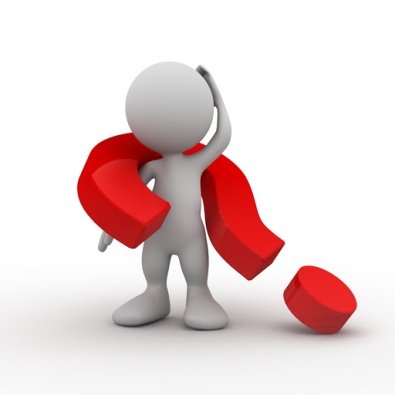 Відповідно до джерел коштів фінансування поділяється на внутрішнє і зовнішнє. 
Внутрішнє фінансування здійснюється за рахунок коштів, одержаних від діяльності самого підприємства: прибуток, амортизаційні відрахування, виручка від продажу чи здачі в оренду майна. 
Зовнішнє фінансування використовує кошти, не пов'язані з діяльністю підприємства: внески власників у статутний фонд, кредит, зобов'язання боржників, державні субсидії тощо.Також розрізняють фінансування за рахунок власних і залучених коштів.
Важливою формою фінансування є кредит - платне надання грошей або інших цінностей у борг на певний час. Залучення кредитних коштів розширює фінансові можливості підприємства, але одночасно створює ризик, пов'язаний із необхідністю повернення боргів у майбутньому і сплати відсотків за користування позиченими коштами.Товарний кредит - це короткостроковий кредит, який одне підприємство надає іншому в товарній формі через відстрочку платежу за поставлену продукцію. Товарний кредит застосовується переважно як засіб розширення сфери ринку та збільшення обсягу продажу послуг чи продукції.Оренда - спеціальна форма довгострокового кредиту, яка передбачає передачу майна в договірне строкове володіння і користування за прийнятну для обох сторін орендну плату.Поширеним у світовій практиці різновидом оренди с лізинг, коли орендодавець - лізингова компанія - купує об'єкти оренди у підприємств-виробників і передає їх в оренду на певних умовах.
Найприйнятнішим і найважливішим джерелом фінансування туристичної діяльності підприємства є прибуток.Прибуток - це та частина виручки, що залишається після відшкодування всіх витрат на виробничу і комерційну діяльність підприємства.Прибуток - позитивний фінансовий результат основної діяльності туристичного підприємства. Це - різниця між грошовими надходженнями та повною собівартістю реалізованих послуг. Характеризуючи перевищення надходжень над витратами, прибуток виражає мету комерційної (підприємницької) діяльності і береться за головний показник її результативності (ефективності).Прибуток є основним джерелом фінансування розвитку підприємства, удосконалення його матеріально-технічної бази, забезпечення всіх форм інвестування. Діяльність підприємства спрямовується на те, щоб забезпечити зростання прибутку або принаймні стабілізацію його на певному рівні.
Основними джерелами формування прибутку туристичного підприємства є:- прибуток від надання туристичних послуг або від продажу туристичного продукту (це основна складова загального прибутку);- прибуток від позареалізаційних операцій - це прибуток від пайової участі в спільних підприємствах, здавання майна в оренду, дивіденди на цінні папери, надходження з депозитних вкладів, дохід від володіння борговими зобов'язаннями, надходження від економічних санкцій тощо.- прибуток від продажу майна включає прибуток від продажу основних фондів (матеріальних активів), нематеріальних активів, цінних паперів інших підприємств тощо. Його розраховують як різницю між ціною продажу та залишковою вартістю.Ця схема обчислення величини загального прибутку за його джерелами має важливе значення для його аналізу та прийняття господарських рішень.
Організація, оплата і ринок праці
Основні підходи дослідження ринку:
ринок розглядається як поняття і його дослідження носить переважно філософський та політико-економічний характер, основна увага концентрується на таких аспектах як: ринок як спосіб мислення та поведінки; ринок як спосіб організації суспільного виробництва;
ринок розглядається як явище, що має конкретний економічний зміст і є формою організації споживання на певній території, в межах якої збалансовується попит та пропозиція товарів і послуг.Ринок туристичних послуг задовольняє потреби населення у відпочинку та змістовному проведенні дозвілля і функціонує за загальними законами світового ринку. 
Він є складовою ринку послуг, його видовим компонентом. Світовий ринок - це глобальна система, що регулює співвідношення попиту й пропозиції, а регулятором виступають міжнародні економічні зв'язки.
Світовий ринок розвивається на основі поділу праці, а поглиблення поділу праці, яким визначається сучасний етап розвитку виробництва, інтенсифікує ринкову діяльність. 
Саме міжнародний поділ праці, сутністю якого є спеціалізація національних економік на виробництві певних товарів та послуг і подальший обмін ними, є основою функціонування світового ринку. 
В результаті формується система відношень обміну між виробником та споживачем. 
Міжнародні економічні зв'язки охоплюють діяльність, пов'язану з реалізацією сировини, товарів, послуг, руху міжнародних інвестицій, грошового обігу, міграції трудових ресурсів. 
Відповідно формуються світові ринки ресурсів, товарів, послуг, капіталу та праці. Кожен з цих ринків є сферою товарно-грошового обміну між суб'єктами ринкових відносин (продавцем і покупцем) на основі розвитку між ними торговельних функцій.
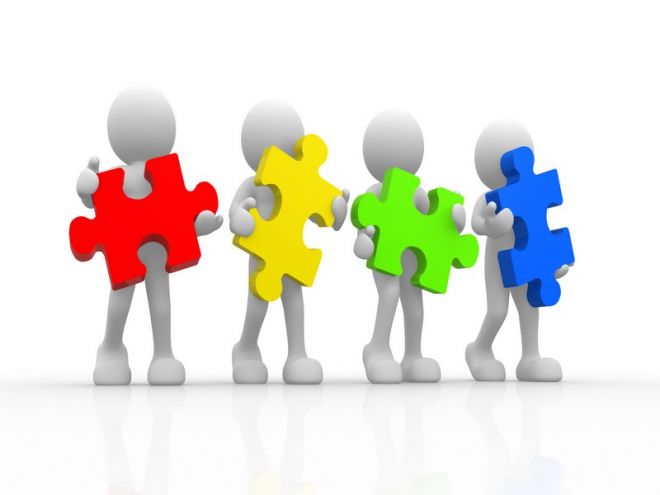 Основним елементом світового ринку є національний ринок, в межах якого поєднується внутрішньо- та зовнішньоекономічна діяльність з реалізації відповідного товару (послуги). 
Світовий ринок структурується за формами діяльності, кінцевим продуктом, регіональними та соціально-економічними ознаками.
Функціонування світового ринку та кожної його складової в складних динамічних умовах під дією різноманітних змінних чинників відображає кон'юнктура ринку. 
Ринкова кон'юнктура формується в конкретних умовах (соціально-економічних, політичних, регіональних) і відбиває співвідношення попиту/ пропозиції в коливаннях цін. 
Ціна є грошовим виразом вартості товару. 
Ринкова вартість товару складається в результаті конкуренції на ринку продавця. 
Ринок є сферою діяльності, яка поєднує в певну систему виробництво та споживання продукції, подібної за властивостями та призначенням.
Ринок послуг як складова світового ринку сформувався внаслідок виокремлення невиробничої діяльності в окрему сферу господарства - сферу послуг, що є об'єктивним процесом поглиблення суспільного поділу праці внаслідок розвитку продуктивних сил та диверсифікації суспільного виробництва
Закон України «Про оплату праці» визначає економічні, правові та організаційні засади оплати праці працівників, які перебувають у трудових відносинах, на підставі трудового договору з підприємствами, установами, організаціями усіх форм власності та господарювання (далі - підприємства), а також з окремими громадянами та сфери державного і договірного регулювання оплати праці і спрямований на забезпечення відтворювальної і стимулюючої функцій заробітної плати.
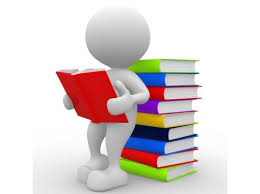 Склад і структура персоналу
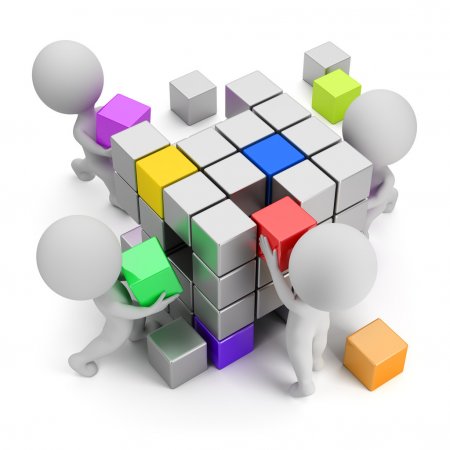 З усіх ресурсів підприємства особливе місце належить трудовим ресурсам. 

Вони з'єднують матеріальні та фінансові фактори виробництва і на рівні підприємства виступають в якості його персоналу. 

Персонал (кадри) підприємства - це сукупність фізичних осіб, пов'язаних договором найму з підприємством як юридичною особою. 

Він складається з працівників різних професій і спеціальностей, зайнятих на підприємстві і вхідних у його обліковий склад.
Кадровий потенціал підприємств готельно-ресторанного бізнесу має кількісні, якісні й структурні характеристики, які характеризуються такими абсолютними й відносними показниками:

облікова й явочна чисельність працівників підприємства та його внутрішніх структурних підрозділів, окремих категорій і груп на певну дату;
середньооблікова чисельність у визначеному періоді;
питома вага окремих підрозділів (груп) у загальній чисельності працівників підприємства;
темпи збільшення чисельності працівників за визначений період;
середній стаж роботи за спеціальністю;
плинність кадрів;
фондоозброєність праці.
Якісна характеристика кадрового потенціалу визначається фаховою й кваліфікаційною відповідністю працівників щодо досягнення цілей підприємства й виконуваних ними робіт. Якісну характеристику персоналу підприємств оцінювати значно складніше, тому що нині у сфері готельно-ресторанного бізнесу не існує однозначного підходу до визначення якості праці трудових ресурсів. 
Спектр параметрів і характеристик, які досліджуються й визначають якість праці, умовно можна поділити на:
економічні (складність праці, кваліфікаційний рівень працівника, умови праці, трудовий стаж);особистісні (дисциплінованість, наявність навичок, оперативність, творча активність);організаційно-технічні (технічна обізнаність, застосовувані раціональні прийоми в організації праці);соціально-культурні (колективізм, соціальна активність, інтелектуальний розвиток).
Структурна характеристика трудових ресурсів визначається складом і кількісним співвідношенням окремих категорій і груп працівників, які працюють у структурних підрозділах підприємства.
Структурні підрозділи підприємства готельного бізнесу визначаються згідно з призначенням готелю, місцем його розташування, специфікою контингенту гостей та іншими факторами. 
Основними структурними підрозділами підприємств є:- адміністративно-управлінський апарат;- служба управління номерним фондом;- об'єкти громадського харчування;- комерційна служба;- інженерно-технічна служба.
До складу трудових ресурсів об'єктів громадського харчування входять:- працівники виробництва кулінарної продукції (кухарі, завідуючі виробництвом, завідуючі цехами та їх заступники);- працівники обслуговуючої групи (адміністратори, офіціанти, прибиральниці);- працівники допоміжних служб (електрики, механіки, сан­техніки).
Кадровий потенціал підприємств готельно-ресторанного бізнесу визначає рівень ефективності функціонування їх господарської системи, оскільки від особистих і ділових якостей керівників та спеціалістів, їх загальноосвітнього та кваліфікаційного рівня, залежить якість прийнятих управлінських рішень та результати їх реалізації.
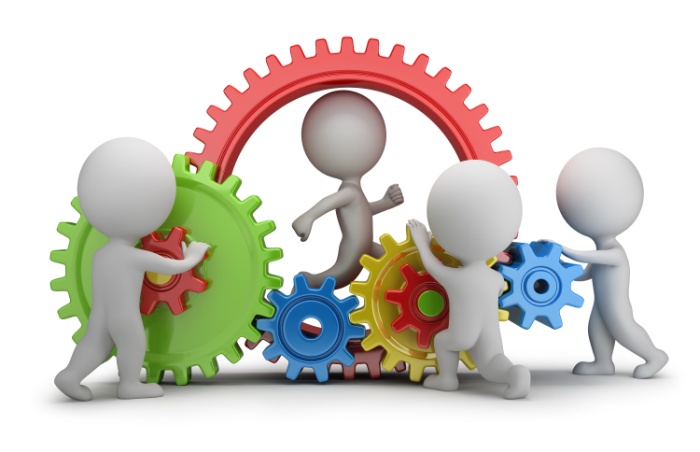 Принципи управління персоналом підприємства туристичної галузі
Управління персоналом  - це специфічна функція управлінської діяльності, головним 
об 'єктом якої є люди, що входять у певні соціальні групи і трудові колективи. 

Це цілеспрямована діяльність керуючої системи організації на розробку і впровадження кадрової політики, методів управління персоналом.

Управління персоналом - це дільність організації, спрямована на ефективне використання персоналу для досягнення цілей як організації загалом, так і кожного працівника зокрема.
Об'єктом вивчення науки управління персоналом є система будь-якої організації, яка охоплює організацію загалом, кожен структурний підрозділ організації, трудовий колектив, кожного працівника зокрема.

Предметом вивчення науки управління персоналом є процес укомплектування організацій працівниками, їх розвитку, оцінювання і стимулювання, формування високоефективних і висококваліфікованих колективів, стратегічного та оперативного управління окремими працівниками та їх групами.
Розрізняють принципи управління персоналом і принципи побудови системи управління персоналом.
Принципи управління персоналом - це правила, положення і норми, яким повинні слідувати керівники і фахівці в процесі управління персоналом. Відображають вимоги об'єктивно діючих економічних законів, тому і самі є об'єктивними.
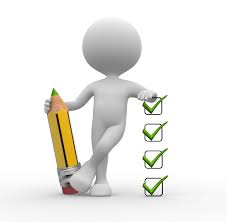 Основні принципи управління персоналом:

принцип мети;
принцип правової захищеності управлінського рішення;
принцип оптимізації управління;
принцип дотримання норми керованості;
принцип відповідності;
принцип автоматичного заміщення відсутнього;
принцип першого керівника;
принцип одноразового введення інформації;
принцип підвищення кваліфікації.
Принципи побудови системи управління персоналом - це правила, основні положення і норми, яким повинні слідувати керівники і фахівці підрозділів управління персоналом при формуванні системи управління персоналом організації. Являють собою результат узагальнення людьми об'єктивно діючих економічних законів, властивих їм загальних рис, почав їх дії.
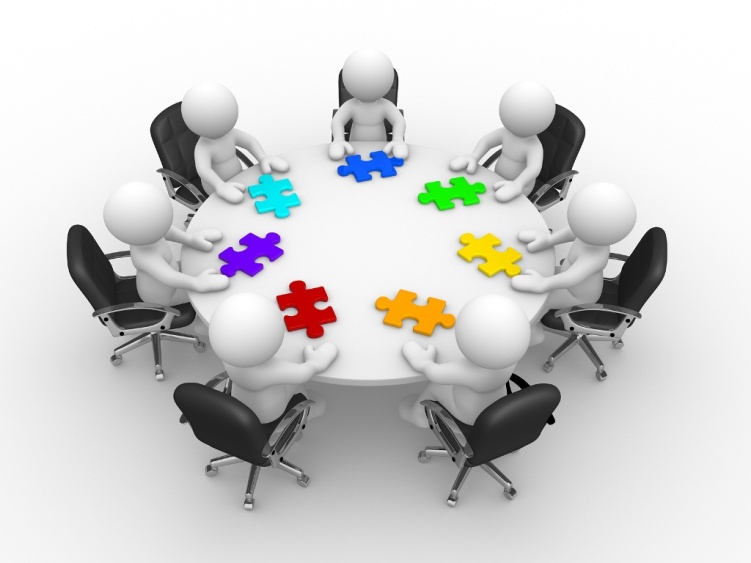 Розрізняють дві групи принципів побудови системи управління персоналом. 

Принципи, що характеризують вимоги до формування системи управління персоналом організації:
принцип цілеспрямованості
первинності функцій управління персоналом
оптимальності співвідношення інтра- і інфрафункцій управління персоналом
оптимального співвідношення управлінських орієнтацій
модельованих імітацій
економічності
прогресивності
перспективності
оптимальності
комплексності
науковості
узгодженості цілям
прозорості
структурованості
ієрархічності
комфортності




.
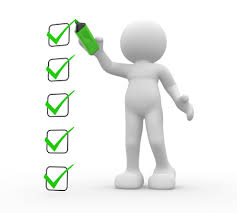 Принципи, що визначають напрямки розвитку системи управління персоналом організації:

концентрації
спеціалізації
адаптивності (взаємодія з навколишнім середовищем)
наступності
безперервності
різноманітності
зворотнього зв'язку
точності
ритмічності
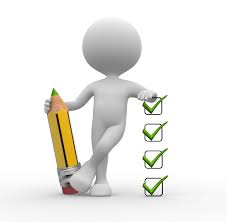 Плинність кадрів
Управління плинністю кадру в організації — спрямування на зведення до мінімуму протиріч між потребами та інтересами працівників і конкретними можливостями їх задоволення.
Залежно від характеру причин плинності кадрів розробляють заходи різного спрямування, а саме:


техніко-економічні (покрашення умов праці, удосконалення системи матеріального стимулювання, організації і нормування праці);
організаційні (удосконалення процедур найму і звільнення працівників, системи професійного просування, навчання);
соціально-психологічні - удосконалення стилю і методів управління, взаємовідносин у колективі, системи морального заохочування;
культурно-кадрові - покращення побутового обслуговування, харчування, проведення культурно-масової і спортивної роботи
Оплата і мотивація праці. Методи мотивації
Мотив - це спонукання до діяльності, викликаного потребами людини. 
В основі мотивів діяльності лежать потреби людини, без задоволення яких вона відчуває дискомфорт і прагне його подолати
За характером розрізняють два види мотивів: позитивні (придбати, зберегти) і негативні (уникнути, позбутися). 
Співвідношення різних мотивів, що обумовлюють діяльність людини, визначає її мотиваційну структуру. 
Позитивна або негативна мотивація здійснюється в двох формах:
- підкріплення (продовження) позитивної діяльності і припинення негативної
- заохочення (стимулювання) за підсумками діяльності або покаранні за невиконання встановлених завдань
У процесі обґрунтування методів мотивації до праці виявляються й оцінюються незадоволені потреби; формуються заходи, спрямовані на задоволення потреб; визначаються дії, необхідні для задоволення потреб.
Методи мотивації працюючих - це частина організаційної культури. Основне призначення методів - забезпечення максимального залучення працюючих, володіючих знаннями, до вирішення загальних задач організації.
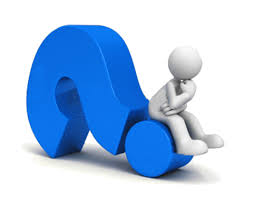 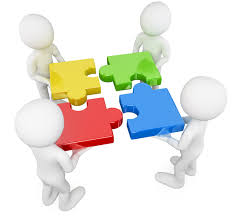 Примушення – метод, заснований на почутті страху підпасти покаранню, наприклад у вигляді звільнення, переводу на нижче оплачувану роботу, штраф.

Винагородження - метод, заснований на системі економічного (заробітна плата, премії, участь у прибутках тощо) та неекономічного (нагорода, подяка тощо) стимулювання високопродуктивної праці.

Солідарність - розвиток у працівників власних цінностей і цілей, які близькі до цінностей і цілей організації, що досягається шляхом переконання, виховання, навчання і створення сприятливого організаційного клімату в організації.
Система оплати праці - це визначений взаємозв’язок між показниками, що характеризують міру (норму) праці та міру її оплати в межах і понад норми праці, які гарантують одержання працівником заробітної плати відповідно до фактично досягнутих результатів праці (відносно норми), погодженої між працівником і роботодавцем ціною його робочої сили.
Форма оплати праці - той чи інший вид систем оплати, згрупований за ознаками основного показника обліку результатів праці при оцінці виконаної працівником роботи з метою її оплати.
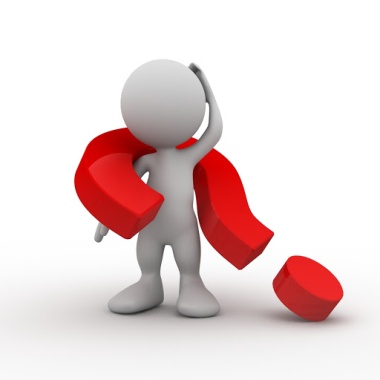 В Україні застосовують дві основні форми оплати праці:
Почасова - застосовують у разі, коли як вимірник результатів праці використовують кількість відпрацьованого часу. 
 Відрядна - якщо вимірником результатів праці є кількість виготовленої продукції (виконаних робіт, наданих послуг)
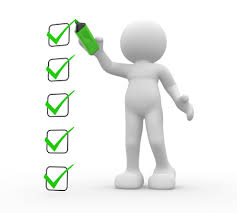 Фонд заробітної плати працівників включає пряму (тарифну) заробітну плату і всі доплати до неї. 
Пряма заробітна плата складається з суми відрядних розцінок, які виплачуються працівникам-відрядникам, і заробітної плати працівників-погодинників, обчисленої за тарифними ставками. 
При плануванні визначають фонд годинної заробітної плати, фонд денної заробітної плати, фонд річної (квартальної, місячної) заробітної плати.
Основні напрями стимулювання праці
Основною умовою створення мотивуючого механізму є забезпечення принципу справедливості, в тому числі за рахунок адекватного стимулювання праці всіх категорій персоналу.
Врахування у процесі формування організаційно-економічного механізму стимулювання праці принципу адекватності допомагає досягти максимально можливого узгодження інтересів всіх учасників системи - найманих працівників, трудових колективів, власників майна суб'єктів ринку - туроператорів, турагентів, виробників туристичних послуг, а також врахувати державні та регіональні інтереси.
Організаційно-економічний механізм, дія якого спрямована на регулювання процесів стимулювання праці, має ґрунтуватися на існуючих теоретико-методологічних засадах, відповідати сучасним досягненням науки. 
Оптимальний підбір складових і важелів механізму можливий лише за умови узгодження результатів економічної діагностики стимулювання праці на мікро-, мезо- та макрорівнях сфери туризму.
Очікуваний ефект досягається за рахунок поєднання стимулюючих зусиль кількох інституцій: нормативно-правові, економічні й організаційні регулятори з арсеналу органів державної та місцевої влади, що відповідають за розвиток туризму, соціальний, екологічний і правовий захист населення, сферу освіти і науки. Їх дія спрямована на подолання протиріч між суспільними та підприємницькими інтересами в межах єдиної території.
Інституційним ядром механізму є підприємства туристичної сфери (виробники основних і додаткових послуг, а також турпакетів), керівництво яких, за допомогою специфічних поєднань адміністративних, організаційних і економічних важелів регулює процеси взаємодії між власними працівниками та внутрішніми корпоративними інтересами.
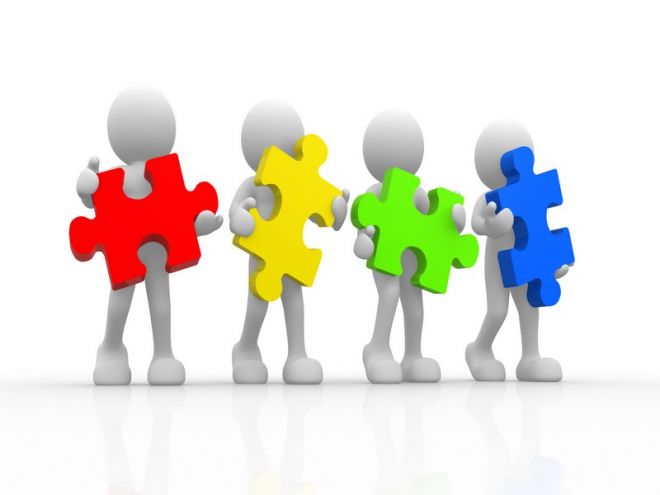 Спрямування зусиль на мотивацію економічних інтересів суб'єктів господарювання призводить до активізації підприємницьких ініціатив у туристичній сфері та позитивно впливає на економічну ситуацію в регіоні: 
туристи залишають тут кошти, 
зростають надходження до бюджету, 
збільшується кількість робочих місць. 

Взаємодія між підприємцями та державними установами повинна будуватись на принципах взаємовигоди, взаємовпливу та контролю.
Контрольні питання:
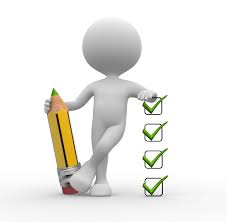 Статутний капітал і майно підприємства туристичної галузі: поняття і склад. 
Організація і оплата праці. 
Ринок праці.
Склад і структура персоналу. 
Принципи управління персоналом підприємства туристичної галузі. 
Плинність кадрів. 
Оплата і мотивація праці. 
Методи мотивації. 
Організація оплати праці. 
Фонд заробітної плати. 
Основні напрями стратегії стимулювання  туристичної діяльності.
Взаємодія між підприємствами туристичної сфери та державними установами.